Equity, Inclusion & Diversity: Importance of Data and What it Says
WATCP Coordinator Conference
Tina Freiburger, PhD and Alyssa Sheeran, MS
University of Wisconsin - Milwaukee
[Speaker Notes: Complete survey at beginning]
Diversity
Numerical representation
Characteristics that make one individual or group different from one another
Equity
Fair treatment, access, opportunity for all
Full participation for all groups
Inclusion
Sense of belonging
Feeling of being seen, listened to, respected, valued 
Being part of a community
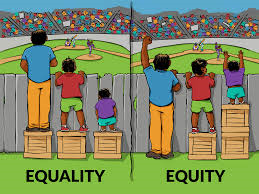 [Speaker Notes: Equity – improving justice & fairness within procedures/processes & distribution of resources 

Diversity – what could diversity include beyond race/ethnicity? (next slide)]
When to Consider Equity, Inclusion, and Diversity
What data do you currently collect to assess equity,  inclusion, and diversity?
[Speaker Notes: Ex) race/ethnicity, gender identity, geographical location, type of substance 

How do you really know you have an equity & inclusion problem if you don’t collect data or miss certain data points?
- referral data? Admittance data?]
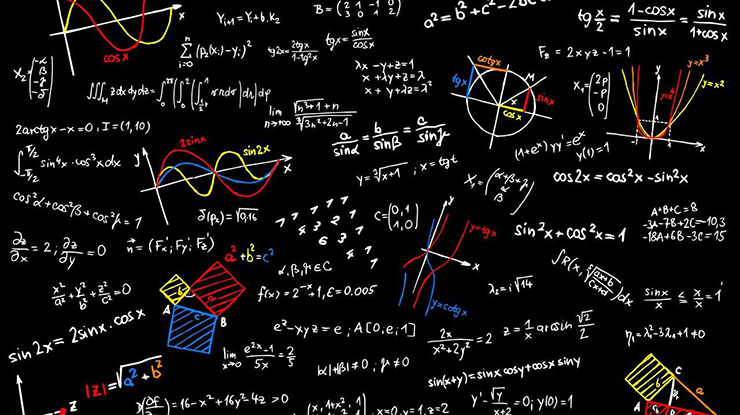 Data helps us identify patterns

Communicate with stakeholders and the public 

Identify places for improvement and enhancement
Importance of Data
[Speaker Notes: - We think we see patterns that may not actually be there
Anecdotal evidence can resonate with us.  Sometimes because it aligns with what we already believe to be true and other times it might be memorable because its something about the circumstances of the incident that makes it so. We might be strongly impacted by  incidences that occur early on and then pay more attention to those that fit a similar pattern and disregard those that do not fit that pattern.  

- stakeholders – obtain/support program funding; community 
Helps to communicate to the community that the program exists and the particulars of the program.  In addition to communicating our successes to the community and stakeholders, it also helps keep expectations reasonable.  When the public hears that a program is "effective" they often have the tendency to then expect the program to work 100% of the time with 100% of the participants.  That, however, is not a reality.  By consistently communicating realistic expectations, we can somewhat manage these expectations. 

- improvement – data allows for identifying most effective way to produce best outcomes 
Things are always changing—can identify what has worked well and still works well and what worked well but no longer works so well.   We have to be willing to try new things and have an objective way of assessing success]
What data points are important to include?
Race/ethnicity
Gender
Sexual orientation
Gender identity 
Age 
Religion 
Disability 
Social economic status
Location 
Transportation issues
Access to stable housing
Behavioral and physical health issues 
Drug of choice
Childcare and employment responsibilities
When to Consider Equity, Inclusion, and Diversity
Who gets in?

Who graduates?

Who remains successful after graduation?
Who gets in?
Who is being screened? 
Public awareness of the court
[Speaker Notes: Does everyone have access – how are you reaching to those in need? (marketing) 

Who is generally making the referrals? Who are you missing?]
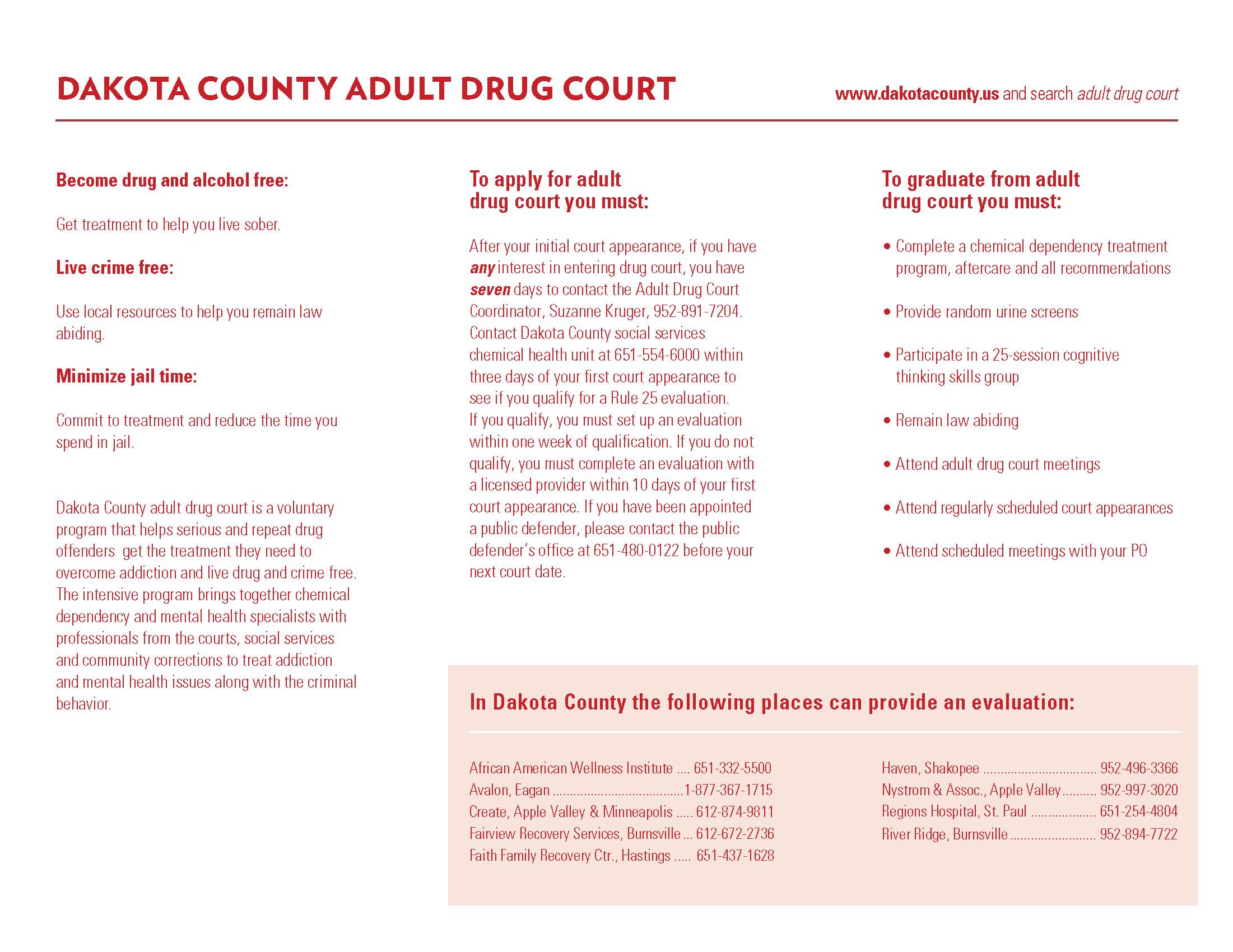 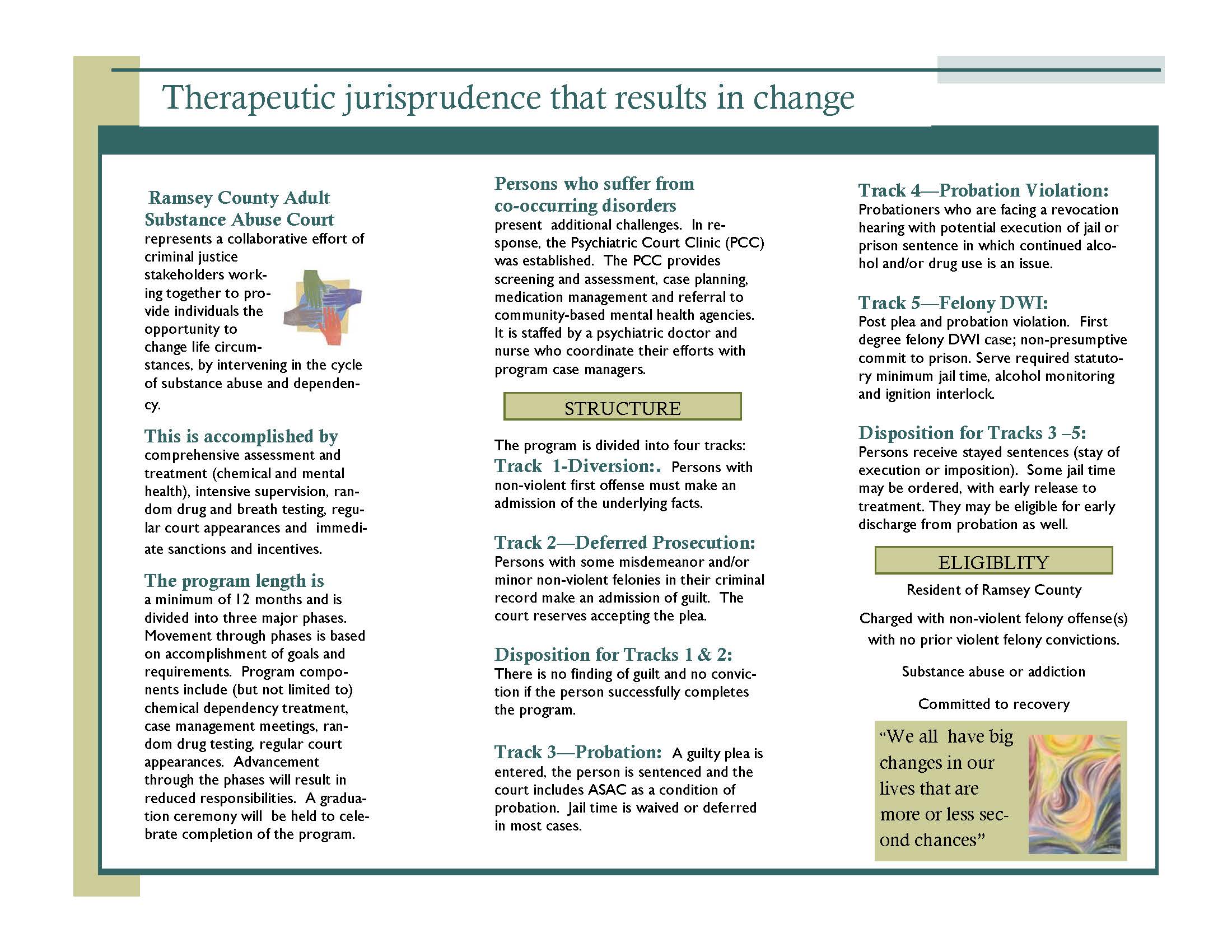 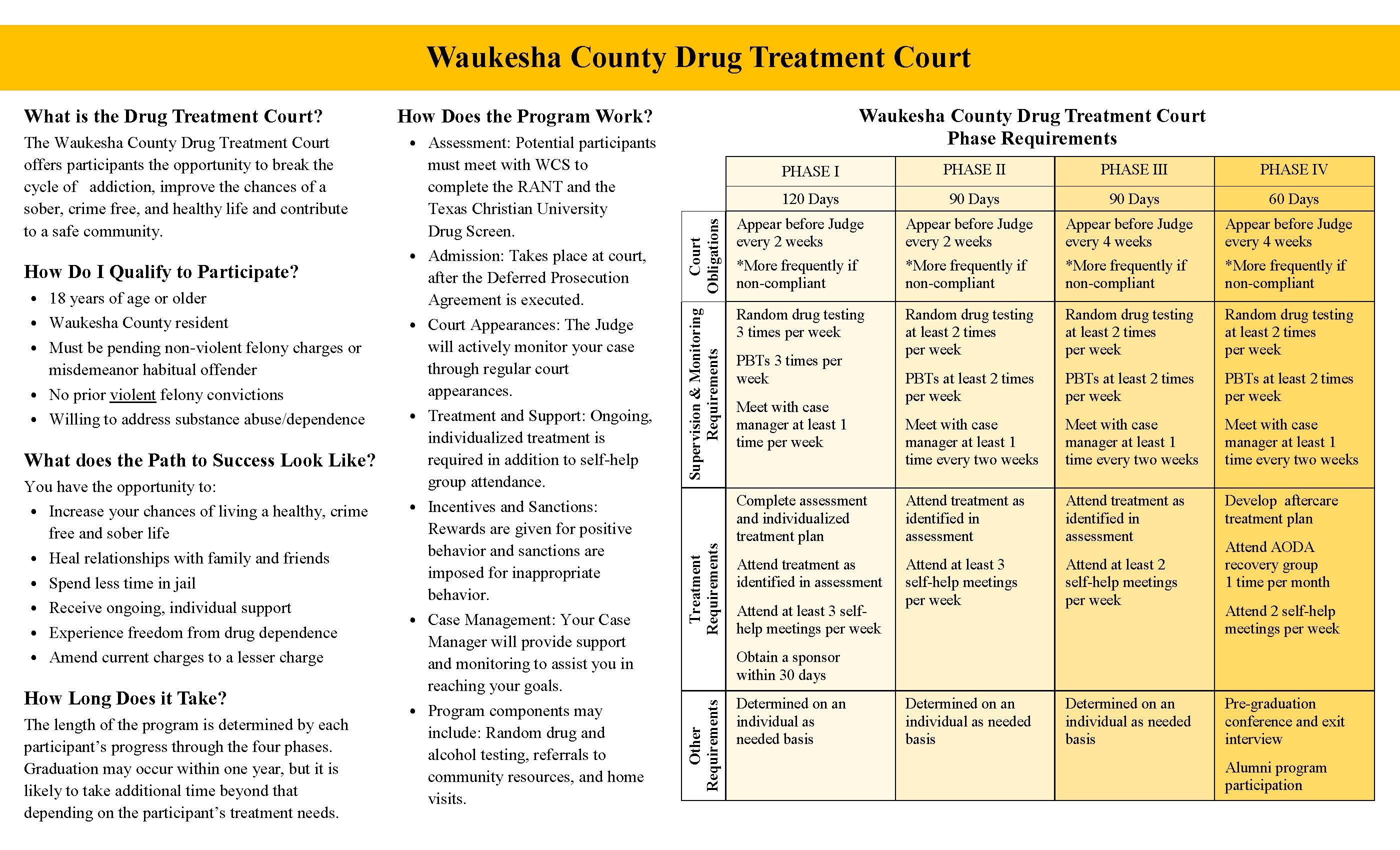 Who gets in?
How do we best determine need?
Often determined by comparing demographics of court participants to those in the general population
Census Data vs. DTC Referrals
Census Data vs. Arrests vs. DTC Referrals
Arrests vs. Drug Court Population
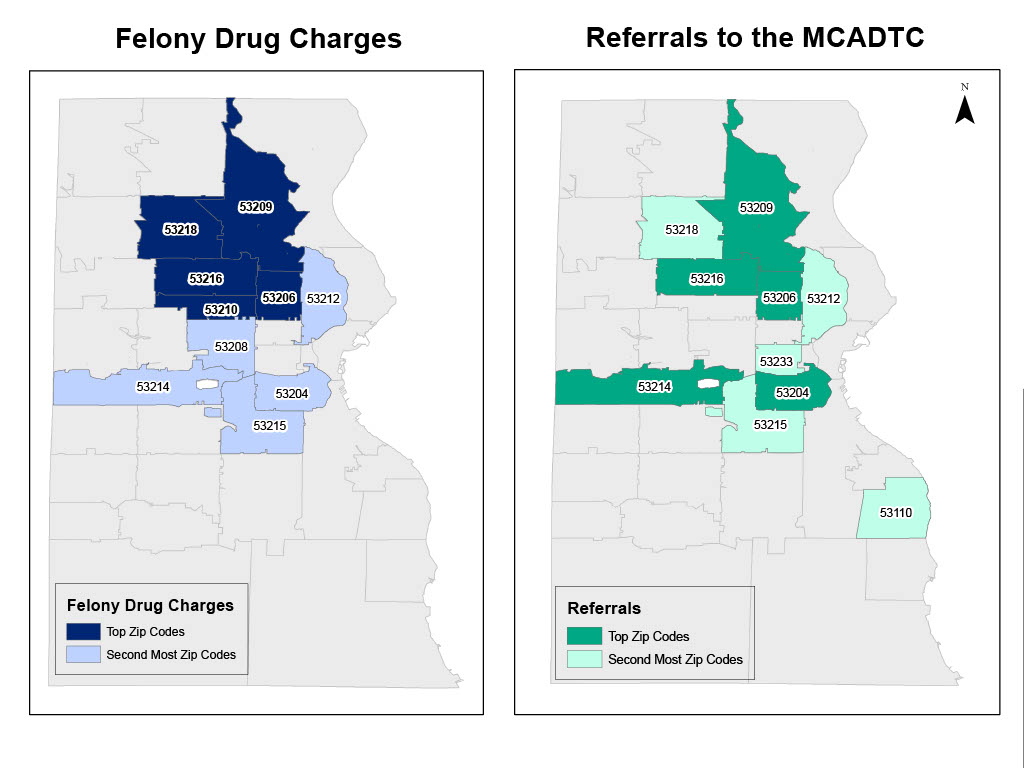 [Speaker Notes: Disparities that exists among zip codes will also likely result in a racial disparity. 
-- also found reason for non-admission of weapons connected too

53209 – felony drug charges (N=208); referrals (N=26); admitted (N=6; 23.1%)
-198 of 208 were Black, 2 Hispanic, 8 White 

53207 – felony drug charges (N=33); referrals (N=7); admitted (N=5; 71.4%)
- 2 of 33 were Black; 7 Hispanic, 24 White]
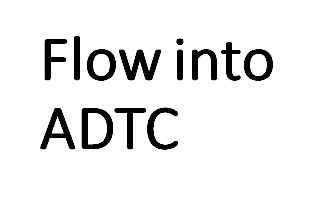 [Speaker Notes: After arrest/charge -- leads to referral and process begins 

Let's say your court screens everyone – should you still be concerned? What else could come into play?]
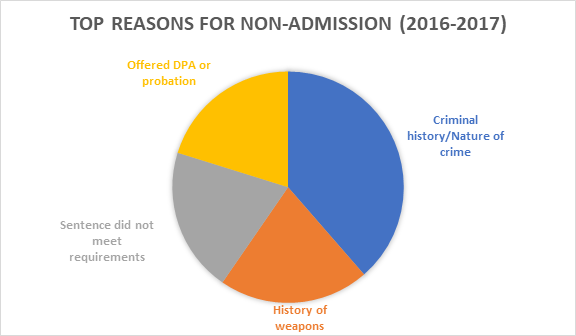 Are eligibility requirements keeping some individuals out?

Which requirements? If they are leaving people out, do they really need to be out?
Who is excluded?
[Speaker Notes: Weapons charge from years ago? Should they be excluded? 
- saw this connected with previous slide on zip codes 

Violent offenses
- research finds equally successful 
- case-by-case basis 

*Can re-examine data]
When to Consider Equity, Inclusion, and Diversity
Who gets in?

Who graduates?

Who remains successful after graduation?
[Speaker Notes: Beyond just intake and assessment]
Completing Court
Are their barriers that are affecting participants’ abilities to graduate?

Are there policies that impact participants' abilities to graduate?

Diversity of the team and treatment services
Drug of choice 
Gender-responsive programming 
Culturally competent services 
Dual-diagnoses 

How do we bring data into this?
[Speaker Notes: **Lacrosse example 

Policies --  (MCADTC) 2016 changed amount of consecutive sobriety time required to advance phases (shortened time at beginning phases) 
- changes made to be more consistent with research looking at proximal/distal goals; assumption that clients will likely struggle more at beginning of program (provides positive reinforcement at beginning to further motivate behavior change) 

Diversity of team – all members of court/treatment involved in daily operations? (court, case managers, treatment providers) 
- introduction of mental health provider (psychiatrist or psychologist) to help 

Data --> becomes important to get participant feedback... (qualitative next slide)]
Participant Feedback
"It was really hard to keep my job while I was in the program. If you work first shift, or even second shift, you really can’t keep up the treatment hours they want you to do and the drops that you have to do a few times a week. My boss would get really mad or annoyed that I had to leave work or come in late just to do all this stuff. It’s like you can only do third shift while your in the program and even that is really hard to do then because now you have to juggle sleeping and all your stuff for the program."


"I guess some of the programs were really repetitive and a lot of them I had heard all of the stuff before. I mean I guess sometimes its good to keep hearing that stuff but it would have been cool to maybe do something a little different. Like something out in the community that’s not going to hear the same stuff you always hear in group."
[Speaker Notes: Drug testing -- (equity) fair resources/services for all that won't inhibit their recovery 

Programs – options for all participants? Gender-responsive? Appropriate for all age groups? (see a younger clientele over the years – programs geared towards that? Treatment team competent?)
- limited resources and programs (e.g., residential or transitional housing) affecting participants' ability to successfully complete program?
- all have access to MAT?]
Failure to appear at court 

Number of violations & custody sanctions
Factors that impact graduation
[Speaker Notes: Failure to appear in court
- Can we try to understand why participants are not appearing? (relapse and scared? Can we make them feel more comfortable to show up and be honest and, in turn, receive the help they need to succeed?)

Violations
- How can we implement other sanctions besides custody that will prove effective?]
Other Indicators of Success, Beyond Graduation
Recovery and Support
[Speaker Notes: Exit survey]
Other Indicators of Success, Beyond Graduation
Other Indicators of Success, Beyond Graduation
Housing
Employment
Other Indicators of Success, Beyond Graduation
"They gave me insight into my license, what I got to do to get my driver’s license back. They got access to housing and anything really, you know, transportation, wherever you’re struggling or have a problem."

"I think the program really helped me to build structure in my life and get a daily routine down."

" I think it really helped me with my mental health issues and with my relationships with my kids and family."
When to Consider Equity, Inclusion, and Diversity
Who gets in?

Who graduates?

Who remains successful after graduation?
Success after Graduation
Do certain factors contribute to continued success after graduation?


Who is not successful? Are there patterns that emerge?
Recidivism data
Table 1: New Charge Rates for 2016, 2017, and 2018 MCADTC Graduates
*All nine individuals were male

*Average age = 35 years

*None of these individuals received MAT during program
[Speaker Notes: Non-recidivism 
- Race/ethnicity = White (60%), Black (30%), Hispanic (10%) 
- Gender = Male (75.7%), Female (24.3%)
- Major drug problem = heroin (65.7%) 
- MAT = 10 received (4 suboxone, 3 vivitrol, 3 methadone) 
- Age = 34.25 years]
What Other Factors Indicate “Success"?
Revisit your list of the data you currently collect to assess equity, inclusion, and diversity. Are there additional data points you should collect? 

How could that data be collected?
Thank you!
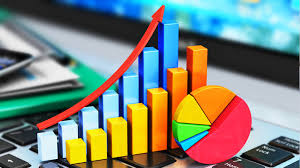 Tina Freiburger, PhD
Email: freiburg@uwm.edu 

Alyssa Sheeran, MS 
Email: pfeiffe8@uwm.edu
Possible Disparities within ADTC
Census Data vs. Drug Court Population
[Speaker Notes: General population v. referrals***** 

Populations are similar --> what problems may we still have with equity and inclusion?]
Arrests vs. Referrals
[Speaker Notes: Public awareness of court]
Drug Court Population vs. Arrests
[Speaker Notes: General population, arrest, referrals*******]
What other factors indicate "success"?